Нетрадиционные формы работы с родителями по вопросам укрепления и сохранения физического здоровья в младшем возрасте
Единство ДОУ и семьи
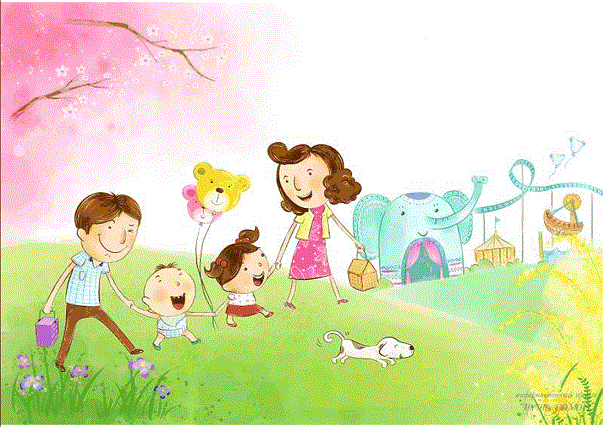 нетрадиционные формы работы с родителями
коллективные
индивидуальные
наглядно-информационные
Коллективные: -функционирование консультативных пунктов по проблеме валеологического воспитания -конференции родителей по обмену опытом по организации рационального досуга детей, двигательного режима, оптимального питания -семинаров-практикумов по возрождению национальных традиций валеологического содержания в семьях.
лекция-консультация "Народная педагогика о здоровом образе жизни"
дискуссия "Роль родителей в формировании и укреплении здоровья детей"
вечер вопросов и ответов "Методика валеологического воспитания: принципы и подходы"
родительский фестиваль" Здоровая семья - здоровая страна"
круглый стол"Давайте разберемся вместе, что мешает нашим детям быть здоровыми"
семейный портрет"Здоровый образ жизни в нашей семье"
А также такие формы как:
«Педагогический десант»
«Дерево рода»
«Встреча в семейном кругу»
Наглядно-информационные:буклеты                        газеты
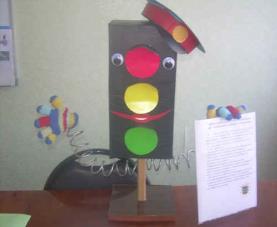 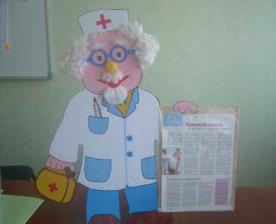 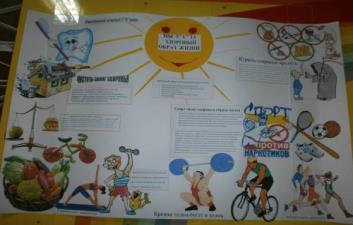 Индивидуальные:
Приобщение родителей к жизни детского сада.
Использование видеозаписи. 
Привлечение родителей к участию в педсоветах и семинарах ДОУ. 
Совместная деятельность педагог-родитель-ребёнок.
Совместная деятельность ребёнка и родителя на занятии.
Совместное оформление альбомов, игр, пособий.
Совместное выполнение рекомендаций педагога по развитию каких - либо индивидуальных качеств ребёнка.
ФОРМЫ И ВИДЫ РАБОТЫ С СЕМЬЕЙ
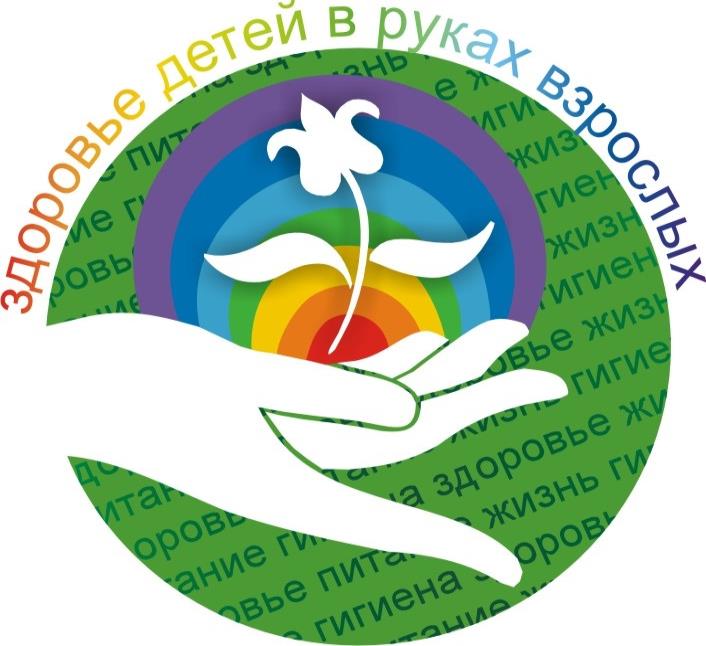 Спасибо за внимание!!!